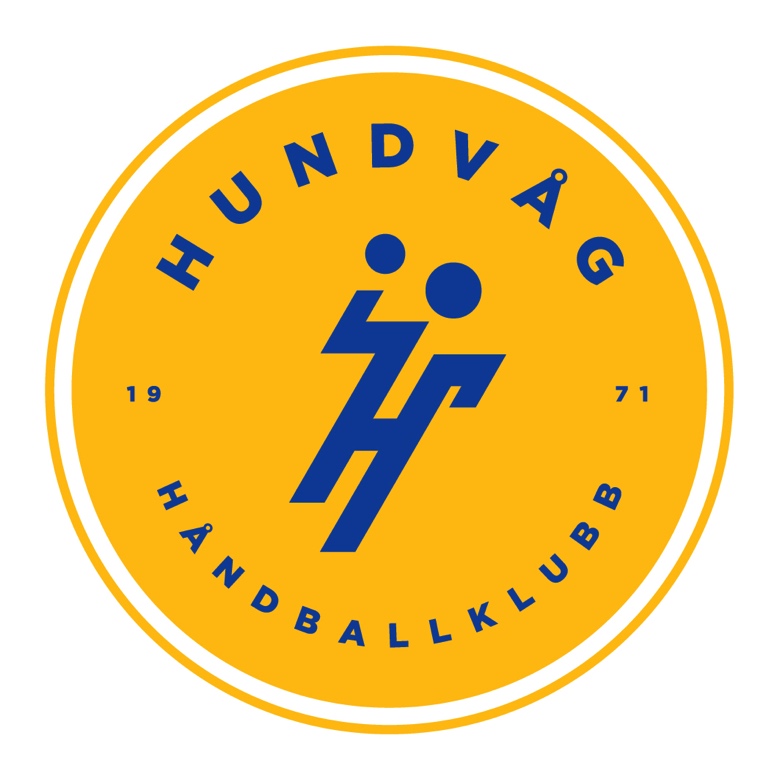 Gul trådMini – 10 år
10 min
Oppvarming med fokus på teknikk, ballbehandling og bevegelse
Minst mulig stussing av ball
Oppvarming
Drikkepause
Skudd
Finter
Viktig for alle øvelser i denne fasen av treningen:

 Fokus på 
  detaljene

 Helst en 
  voksen på hver      
  stasjon

 Motiver og gi ”high 
  five”

 Motiver  
  utøverne til å gi   alt     
  i hver øvelse

 Vær strenge
Fokus på:
 Fullføre armen
 Tre fingre peker fremover
 Ikke se på arm
 Kaste så hardt som mulig
 Motsatt arm kastes  
   bakover
Fokus på:
 Treffe teipen
 Fokus fremover
 Stå oppreist
 Aggressivitet i utførelsen
 Hendene i brysthøyde
40 min
Hoveddel
4 stasjoner x 3 repetisjoner x 3 min på hver
Mottak
Kast m/ 3 skritt
Fokus på:
 Vente på ball
 Hendene i høyde med  
   haken
 Hendene formet som en 
   ball
 Bøyde knær hele tiden
Fokus på:
 Start på rett fot
 Små kontrollerte skritt
 Kroppen vendt vekk fra 
   medspiller
 Høy arm
 Stuss kast
Drikkepause
10 min
Avslutning med fokus på teknikk, ballbehandling og bevegelse
Minst mulig stussing av ball
Avslutning
Tekniske arbeidsområder
Kast og 3 skritt

Mottak

Skudd

Finter
Kast
Fokus/viktig

Høy arm
Dette gjøres ved enten å bruke tohåndskast eller stusskast
Start alltid med rett fot i treskrittsbevegelsen 
Kropp vendt vekk fa den man kaster til i treskrittsbevegelsen, siste skrittet skal være med tå mot treffpunkt
Stem fot
Alltid ha fokus på at de har stemfoten foran, og setter den med tå mot mål eller den man kaster til
Fullføring av arm (strekkes langt frem), samtidig som kroppen er oppreist
Hold ballen slik at pekefinger, ringfinger og langfinger peker opp/fram
Motsatt arm
Pass på at motsatt arm kastes bakover, mens kastarm kastes fremover
Lett bøy i knærne
Strekk armene helt frem og ut ved kast
Bøy brystet lett fremover
Vri hofte, skuldre og kropp i en bevegelse
Husk å ikke løfte bakre fot, men ta den med i bevegelsen
Øvelser – kast
Mini – 10 år 

Stå foran vegg, kast mot et bestemt merke (treffpunkt), fokus på detaljer.
To og to kaster, justere avstand (start nære, treff utover etter mestring/behov). Sprettvegg  - treffpunkt ift. Hvor ballen kommer tilbake
Øve på å kaste ballen i stuss- sette opp kjegler med pinne som ballen skal under- sprette ballen gjennom rokkering som ligger på gulvet




Øvelsene kan utvikles ved å legge inn tre skritt, justere avstand og treffpunkt.
Mottak
Fokus/viktig:

Begge hendene i høyde med haken
Tomlene skal peke bakover
Ikke vis håndflaten til den som kaster til deg
VIKTIG: ikke strekk armene etter ballen, men flytt kroppen og vent på ballen
Alltid se på ballen, ikke på egne hender
Kom alltid bak ballen med kroppen, flytt kroppen med små skritt i forkant av mottaket
En fot foran den andre
for høyrehendte skal venstre fot foran
Lett bøy i knærne
Ha armene bøyd ca 90 grader
La håndflatene peke mot hverandre
Bøy ryggen lett fremover
Tyngden på tåballene
Øvelser – mottak
Mini til 10 år:

Hold ballen med begge hender, kast ballen i luften. Ta imot ballen i høyde med haken/brystet.
Når spillerne behersker denne øvelsen kan de la ballen gå i gulvet før de tar imot, eller snurre, sette seg ned eller annet før de tar imot. Det er viktig å ikke starte for tidlig med variasjon i øvelsen.

Kaste i vegg med og uten stuss
Sprettvegg (flytte seg i forhold til ball og jobbe med korrekt mottak)
To og to sammen – korte avstander, ha fokus på detaljer
Skudd
Fokus/viktig

Høy arm (albu over skulder – litt mer enn 90 grader)
Venstre arm og skulder peker mot målet (høyrehendt spiller)
Bøy knærne
Kroppen lett foroverlent
Fullfør arm helt ut
Dra venstre arm ned og bak, mens høyre kommer frem (høyrehendt spiller)
Ta med hoftene ved skudd
Ikke løft det bakre beinet
Tå mot mål
Alltid skyt så hardt en klarer
Hold ballen slik at pekefinger, ringfinger og langfinger peker fremover
Øvelser – skudd
Mini til 10 år :

Sitt på huk, foran en vegg. Høyre kne i bakken, venstre oppe. Bryst vekk fra vegg, venstre skulder mot vegg. Skyt på vegg, få albuen over kne etter skuddet. Skyt så hardt de klarer.
For utvikling – legg inn treffpunkt, eventuelt endre avstand
Skudd mot mål – viktig å alltid skyte så hardt de klarer, fokus på detaljer.
For utvikling – treffpunkt og avstand 

NB! Ikke gå for fort framover.
Finte (tofots)
Fokus/Viktig:

Balanse
Begge hendene foran bryst
Tyngden lett foroverlent
Kroppen lett foroverlent
Bruk begge hendene, som i kast- og skuddposisjon
Gode avspark til høyre, og litt bak, uten å hoppe opp
Godt siste fraspark mot mål
Skulder mot mål ved siste bevegelsen
Blikket mot mål
Øvelse – finte
Teip opp. To merker for landing, ett merke for sidebevegelsen og ett merke for siste foroverbevegelsen.

De to første merkene skal være i skulderbredde (1)
Ved hopp til siden må det være så langt at de er litt utfordrende å nå (2)
Siste merket skal være frem og litt tilbake slik at en ikke går for mye til siden (3)
Husk balanse i alle fasene
3
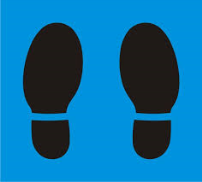 1
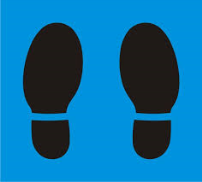 2
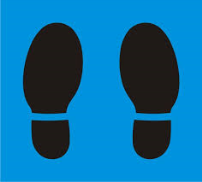 En generell oppvarming/innøvelse for å oppnå høy piskearm
Før hver trening starter opp kan en samle alle i en ring eller rekke hvor en øver på noe som kommer til å bli en viktig del av kast/skuddteknikken når de blir eldre:

Alle starter med begge hendene på ballen, så løfter de armen i en rask bevegelse ut og opp, og stiller seg i skuddstilling. Dette gjøres 10-15 ganger i veldig rask bevegelse.